FACULTAD DE INGENIERÍAPROYECTO CURRICULAR DE INGENIERÍA ELÉCTRICASYLLABUS
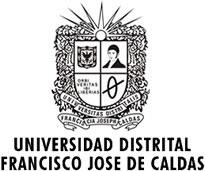 ELECTRONICA DIGITAL
3 CRÉDITOS
Ernesto gÓmez vargas
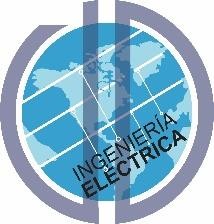 JUSTIFICACIÓN DEL ESPACIO ACADÉMICO
El proyecto curricular de Ingeniería Eléctrica de la Universidad Distrital Francisco José de Caldas tiene como misión formar profesionales con amplios conocimientos en ciencias básicas, ciencias humanas, Energías Alternativas, Generación y Automatización de Procesos, Sistemas de Potencia y Comercialización de energía. El programa de Ingeniería Eléctrica pretende incorporar todos los elementos para la formación de ciudadanos integrales, idóneos, éticos y participativos, así como profesionales críticos y analíticos capaces de resolver problemas que redunden en un mayor bienestar y calidad de vida. De igual forma extender su cobertura a los sectores más necesitados para que crezcan en la escala de valores como medida de equidad y justicia social. La asignatura electrónica digital, debe contribuir en cada uno de los aspectos nombrados anteriormente ya sea con el fundamento teórico y práctico de la misma o con las competencias ciudadanas que hacen parte de esta.
En cuanto a la visión: “El proyecto curricular de Ingeniería Eléctrica de la Universidad Distrital Francisco José de Caldas se distingue por formar profesionales líderes en el ámbito local, nacional e internacional capaces de impulsar la investigación y hacer competitiva la industria y el comercio del país”, La asignatura electrónica digital, debe contribuir en cada uno de los aspectos nombrados anteriormente ya sea con el fundamento teórico y práctico de la misma o con las competencias ciudadanas que hacen parte de esta.

El desarrollo tecnológico de los últimos años se debe en gran medida al avance en la concepción de técnicas modernas en el diseño e implementación de circuitos electrónicos, entre los cuales se destacan los sistemas digitales como materia prima de la mayoría de dispositivos o componentes electrónicos usados a nivel domiciliario, empresarial o académico.
JUSTIFICACIÓN DEL ESPACIO ACADÉMICO
Este curso proporciona una fundamentación básica sobre el análisis de circuitos digitales básicos como son los de tipo combinacional y secuencial, los cuales son necesarios para la interpretación, análisis y desarrollo de circuitos digitales de mayor complejidad como procesadores, controladores y/o circuitos integrados de aplicación específica (ASIC).

Adicionalmente, se introducen técnicas de síntesis de circuitos digitales junto con procedimientos de diseños vistos desde diferentes niveles de abstracción, lo cual proporciona una visión completa para abordar problemas de desarrollo hardware usando diversas opciones tecnólogicas. 

Esta asignatura es una introducción a los circuitos electrónicos digitales. Se incluye el estudio de los sistemas de numeración y de codificación de información utilizados en los sistemas electrónicos digitales y las herramientas matemáticas para el tratamiento de información digital. Seguidamente se aborda una breve introducción a las diferentes tecnologías de circuitos integrados digitales y sus características eléctricas. Se presentan los circuitos básicos digitales (compuertas lógicas y biestables) y los subsistemas digitales más comunes. Se cubre el análisis y síntesis de circuitos combinacionales y secuenciales síncronos.
OBJETIVO GENERAL
Desarrollar en el estudiante habilidades y destrezas en el análisis, diseño e implementación tanto  de circuitos combinacionales como secuenciales, aplicables en diferentes campos de la ingeniería
OBJETIVOS ESPECÍFICOS
Proporcionar al estudiante los conceptos básicos de algebra booleana para el análisis y síntesis de circuitos combinacionales.
Familiarizar al estudiante con el concepto de memoria y su forma de concepción a nivel hardware para el desarrollo de circuitos secuenciales.
Dar al estudiante el conocimiento sobre la forma de implementación en hardware de máquinas de estado finito.
COMPETENCIAS DE FORMACIÓN
COMPETENCIAS DE FORMACIÓN
PROGRAMA SINTÉTICO:
Introducción al diseño de sistemas digitales
Sistemas de numeración y códigos
Funciones lógicas y algebra Boole
Tecnologías de realización de circuitos integrados
Análisis y diseño de circuitos combinacionales.
Dispositivos a nivel de procesador.
Análisis y diseño de sistemas secuenciales sincrónicos y asincrónicos
ESTRATEGIAS
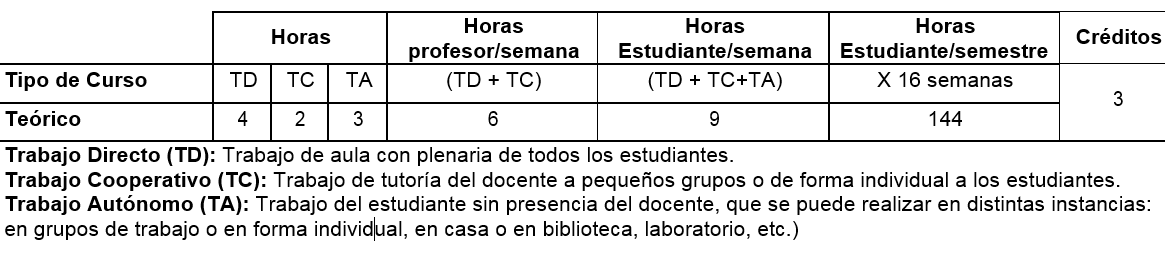 RECURSOS
Bibliografía
Principios de diseño Digital, Daniel Gajski, Prentice Hall, 2000.
[Fundamentos de lógica digital con diseño VHDL, Stephen Brown, McGraw Gill, 2000.
Diseño Digital: Principios y prácticas, John Wakerly.
Fundamentos de Sistemas Digitales, Thomas Floyd.
Sistemas Digitales Principios y Aplicaciones, Tocci.
Análisis y Diseño de Circuitos Lógicos Digitales, Víctor Nelson.
Digital Arithmetic, Milos Ercegovac.
Introducción al PSoC%LP Teoría y aplicaciones, Julián Camargo, Universidad Distrital Francisco José de caldas 2016
https://www.cypress.com/products/psoc-creator-integrated-design-environment-ide
ORGANIZACIÓN / TIEMPOS
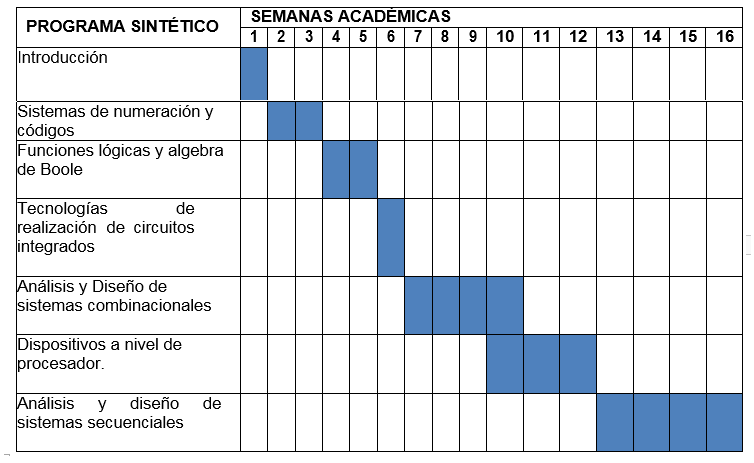 EVALUACIÓN
PROGRAMA COMPLETO
INTRODUCCIÓN
Descripción y definición de sistemas
Digitales. Niveles de abstracción.
Sistemas de computación, medición, control, transmisión, procesamiento de datos, etc.
SISTEMAS DE NUMERACIÓN Y CÓDIGOS
Códigos alfanumas de numeración, BCD, ASCII, EBCDIC, otros).
Sistemas de numeración (binario, octal, decimal, hexadecimal, gray)
Conversión entre bases y aritmética de la base.
Códigos numéricos ponderados y no ponderados.
Representación de los números enteros (magnitud y signo, complemento)
Representación en coma fija y flotante.
Operaciones aritméticas (suma, resta, multiplicación, división, banderas de Overflow, carry) Operaciones en códigos BCD
Códigos de detección y corrección de errores (códigos Hamming)
PROGRAMA COMPLETO
FUNCIONES LÓGICAS Y ALGEBRA DE BOOLE
Algebra de Boole
Teoremas
Postulados y propiedades
Operaciones y funciones lógicas
Compuertas lógicas (AND, OR, NOT, XOR, tablas de verdad)
Expresiones canónicas suma y producto estándar
Expresiones simplificadas por álgebra de Boole

TECNOLOGÍAS DE REALIZACIÓN DE CIRCUITOS INTEGRADOS
Tecnologías ECL, TTL, MOS, CMOS, otras (compuerta básica)
Características eléctricas y dinámicas; explicación de hojas de datos (Disipación de potencia, voltajes y corrientes, fan-in, fan-out, retardos, tiempos de propagación, niveles de integración, etc.)
Conexiones AND y OR alambrado, salidas Totem pole, Open Colector.
Buffer tres estados TTL y MOS, celda de memoria TTL, MOS, celda dinámica de memoria MOS.
PROGRAMA COMPLETO
ANÁLISIS Y DISEÑO DE SISTEMAS COMBINACIONALES
Definición de sistema combinacional
Técnicas de simplificación de las funciones lógicas (Mapas de Karnaugth,)
Implementación de funciones lógicas con compuertas NAND o NOR
Aplicaciones de circuitos combinacionales
Codificadores, Decodificadores, Implementación de funciones.
Multiplexores, Demultiplexores, Implementación de funciones.
Semisumador, Sumador Completo, Sumador Integrado.
Semirestador, Restador Completo, Resta por complemento.
Sumador-restador, Comparadores de magnitud, ALU
Memorias ROM.
DISPOSITIVOS A NIVEL DE PROCESADOR  
Dispositivos lógicos programables.
FPGA- Field-programmable gate array
CEPLD- Complex Programmable Logic Device
PSoC- Programmable System on Chip
PROGRAMA COMPLETO
ANÁLISIS Y DISEÑO DE SISTEMAS SECUENCIALES
Clasificación de sistemas secuenciales
Flip Flops, (SR, D,T,JK, Preset, Clear, maestro esclavo)
Análisis y diseño de un sistema secuencial con máquinas de estados finitos (FSM) (Autómatas de Mealy y de Moore, Diagrama de estados, Tabla de estados, Ecuaciones de estado)
Aplicación con sistemas secuenciales sincrónicos (Registros, Contadores, Registros de desplazamiento)
Aplicación con sistemas secuenciales asincrónicos (Contadores, señales de temporizado)
Datos del Profesor